Поступление доходов в бюджет за 1 полугодие 2018 и 2019 годов
Тыс.рублей
2019 год
2018год
Безвозмездные 
поступления
235844
76%
282724
77,8%
Налоговые и 
неналоговые доходы
108% (+8 %)
74699
80661
22,2%
24%
363385
310543
Анализ структуры поступлений налоговых и неналоговых доходов в бюджет за 1 полугодие  2018 и 2019 годов
.
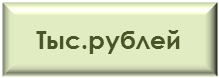 2018 год
2019 год
Доходы от
 использования 
имущества 3021
Доходы от
 использования 
имущества 2748
Налоги на 
совокупный
доход
 3553
Налоги на 
совокупный
доход
 3123
Акцизы 8795
Акцизы 6757
Прочие
доходы 2361
Прочие 
доходы 2339
НДФЛ 62654
НДФЛ 58785
Доходы от
 продажи  
активов 1002
Доходы от
 продажи  
активов 222
Всего 74699
тыс.руб.
Всего 80661
тыс.руб.
Анализ исполнения бюджета по расходам в разрезе отраслей за 1полугодие 2019 года
Тыс.рублей